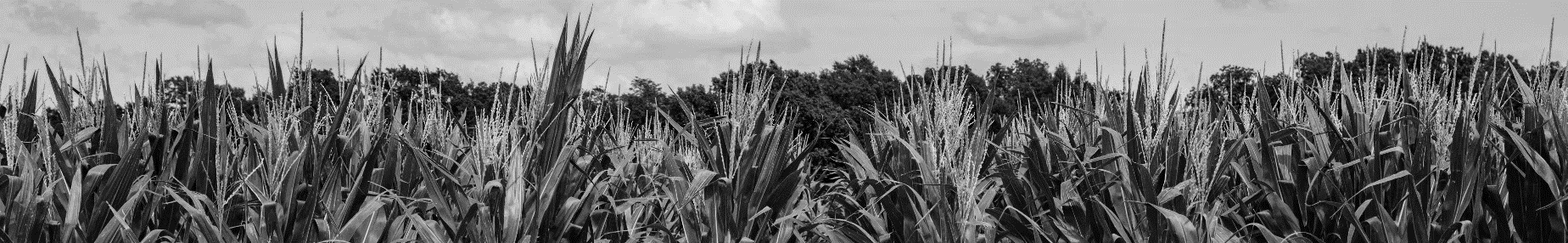 JUNE 2022                                                              USDA Distribution Only
Modernizing FLP’s Mission Delivery
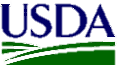 BACKGROUND/VISION: Farm Loan Program’s Modernization is Critical to Achieving its Strategic Priorities & Enabling Investments in Family Farms and Local Economies
FLP’s 6 Strategic Priorities: FLP’s strategic priorities represent a focus on the future – building on existing capabilities to strengthen the quality and reach of loan services to farmers and ranchers operating in rapidly evolving realities. Supporting  activities must work in concert with one another, acknowledging the interdependence of these priorities to achieve holistic and sustained outcomes.
5. Policy & Mission Accelerators
4. Land Stewardship
Develop and implement enabling policies and tools to strengthen borrower assistance and foster more successful farmers and economic development
1. Access to Capital
Support conscientious stewardship of our lands to protect families and communities
Equitably serve and empower all borrowers to start and grow a successful operation through improved customer experience
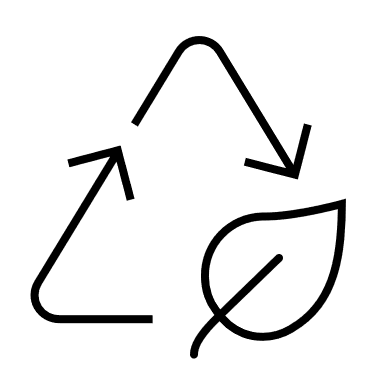 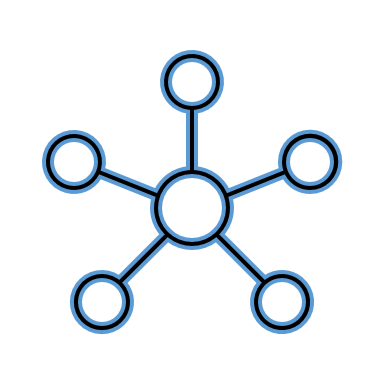 FLP MISSION
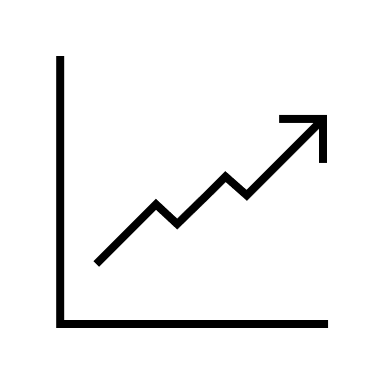 3. Valuing Employees
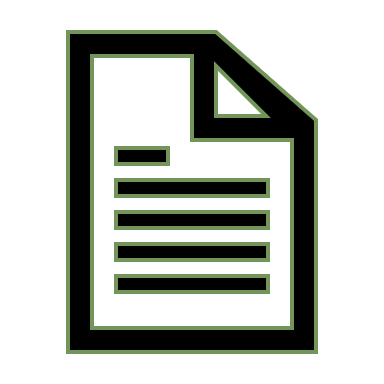 2. Modernized Customer Experience
Support hiring, retention, diversity, training and engagement, provide resources to perform effectively and partner with customers, and take satisfaction in delivering programs that help customers fulfill their dream to be a farmer, support the farm economy, and feed the world
Support modernized and flexible operations to enable superior customer service, allowing borrowers to reliably transact how they want, when they want
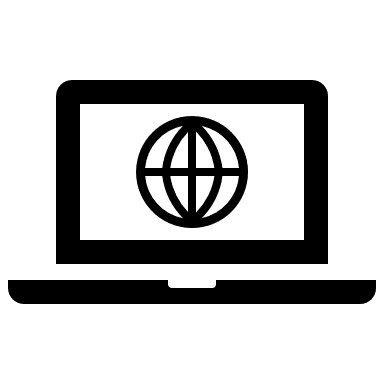 6. Data-Driven Decision Making
Effectively harness FLP’s vast data to improve data-driven decision-making for efficient program delivery and continuous risk management
FY22-FY26 Transformation Timeline
FLP has a $32.8 billion direct and guaranteed loan portfolio and serves more than 115,000 farmers and ranchers. Internal and external factors increasingly impact our staff, customers, and overall program delivery, reflecting an urgent need to strengthen organizational resilience.
Impact
Transformation Planning
2019
Planning for FLP strategic initiatives and modernization efforts begin in response to key challenges, including manual processes, archaic and siloed systems , resource constraints, disparate, underused data, and a need for proactive data analysis.
Improvements Implemented
2019 - 2020
Business Process Improvements: FLP working groups have undertaken efforts to improve FLP’s business processes across its portfolio
Decision Support Capability: Implemented advanced data analysis and visualization techniques that enable decision makers to better utilize FLP data
3 bots have given back 25,000+ hours to field staff for value-added activities since they were deployed in summer 2020
Robotic Process Automation Success
Documented over 4,000 unique process steps to support development of future state processes
2020
2022
By identifying and designing process automations, FLP has reduced time-intensive manual tasks and paperwork, giving valuable time back to field staff to focus more on customers and analytical tasks.
Underwriting & Decisioning
Direct Loans for Operating Loan, Farm Ownership Loan, Youth Loan, Emergency Loan, Indian Tribal Land Acquisition Loan, Highly Fractionated Indian Land Loan, and Heirs Property Loan applications
Modernization Roadmap Underway
Accounting & Financial Management
Modernization Implementation Begins
Priorities include online applications, online payments, architecture and cloud environments, with online applications and loan repayment rolling out in 2023
Loan Assistance tool to help applicants navigate the program requirements and loan application launches August 2022
2021
Business Priorities
Utilizing business process improvements to determine the best tools, systems and applications that optimize the user experience. Completed business process reengineering and initial functional and IT roadmaps.
Funds Disbursement, Payment Collections, and upcoming PLAS accreplacement (mandated retirement by December 2025)
Enhanced data analytics capabilities are identifying program and customer experience pain points for improvements and opportunities
Online Customer Experience Features
Data Services
Direct Loan online application, loan repayment, and self-service account features (e.g., customer updates their address) to improve borrower experience and outcomes with Loan Assistant to help navigate and improve borrower experience and decrease denied, withdrawn and incomplete loan applications
Data Quality Management, Data Change Management, Metadata Management, Data Security & Compliance, Data Capture & Storing, Data Curation & orchestration, Data Operations & Performance, and Master Data Management
Distressed Borrower Management, Customer Financial Management, Debt Resolution, Security Management, Closing & Security Perfection, Inventory Property Management
Supporting FLP Modernization
IT costs are about $70-$75 million/year, which includes Modernization development and maintenance costs of about $40 million/year
Acquisition underway for 5-year IT development/maintenance contract
Strategic direction from Department on replacing PLAS loan accounting/general ledger and accounting support from Rural Development
Farm Service Agency  |  Farm Loan Programs
1
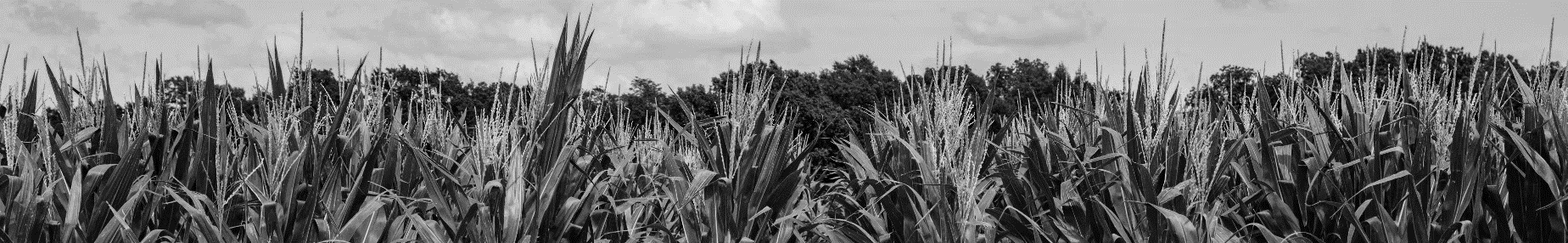 Modernizing FLP’s Mission Delivery
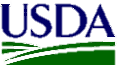 TRACKING TOWARDS UPCOMING MILESTONES: Overview & Next Steps
The following timeline details upcoming FLP modernization and strategic initiative milestones and related outcomes, next steps, asks of leadership, and risks/dependencies.
FY22
-FY23
FY23
-FY24
FY23
-FY26
FY22
-FY26
FY26
Future Vision
Optimize resource capacity and time savings for producers, lenders, and employees.
Improve and integrate workflows to drive accountability, equity, and transparency.
Streamline, automate, and digitize end-to-end business processes for enhanced and equitable customer experiences which adapt to changing customer needs and expectations.
Enable loan lifecycle processing that improves frontline and back office operating efficiencies, utilizes user-friendly IT solutions that truly address consumers’ loan making and servicing needs.
Farm Service Agency  |  Farm Loan Programs
2
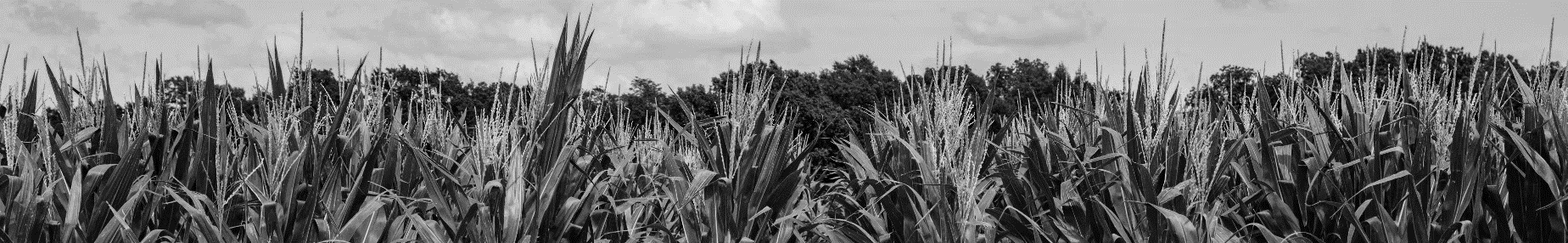 Modernizing FLP’s Mission Delivery
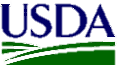 UPCOMING MILESTONE: Online Direct Loan Applications
Background/The Challenge: Currently, a lack of online applications causes additional work for both the customer and FLP field staff, with staff entering data in multiple places. An online application provides improved input data quality, assistance to the borrower, and streamlines processing times, resulting in greater efficiencies, intuitiveness, and customer experience.
Loan Assistant Development, Implementation & Enhancement
The Solution
Beta
Direct Loan Implem.
MVP
Make online applications for new direct loans as time efficient and as intuitive as possible to deliver the best customer experience for internal and external users.
The Approach
PROGRESS AT A GLANCE
Finish development of MVP allowing online submission of Direct Loan applications

Decision on COTS/SaaS solution for Online Loan Applications; Longer term: integration with data services
1
Minimal Viable Product - Prototype
Self-servicing portal for any user to submit online applications (with minimal to no upfront user registration required) 
Intuitive user interface that guides the end users through the completion and submission of a new loan application (alignment with Loan Assistant tool)
Determine data feeds or data interfaces with existing applications (e.g., Business Partner, DLS)
Provide applicants with the ability to track the status of applications online
Electronic file upload for attaching supporting documentation to application submissions
Equal access to online application portal for entities/ individual applicants (for user registration)
Application data needs to be retained and made available for reuse or retrieval by the applicant and/ or FLP users, as necessary
2
Beta
BENEFITS OF OUTCOMES
Improved customer experiences 

Loan Assistant to reduce withdrawn and denied loan applications

Field staff effectiveness and efficiency gains, free time for more value-added activities
Enhanced self-servicing portal that is mobile-friendly and accessible for direct loan applications 
Automate system-generated notifications and alerts to applicable users via email and/ or other designated methods
Correspondence automation, letter generation and communications tracking
Integration with the Payment Collections service to collect payments for credit report fees
3
Direct Loan Implementation
Data pipeline and ingestion into Enterprise Data Warehouse (EDW) or Enterprise Data Analytics Platform
EDAPT depending on readiness of EDAPT platform so reports can be generated
Continued implementation of remaining functionality
Farm Service Agency  |  Farm Loan Programs
3
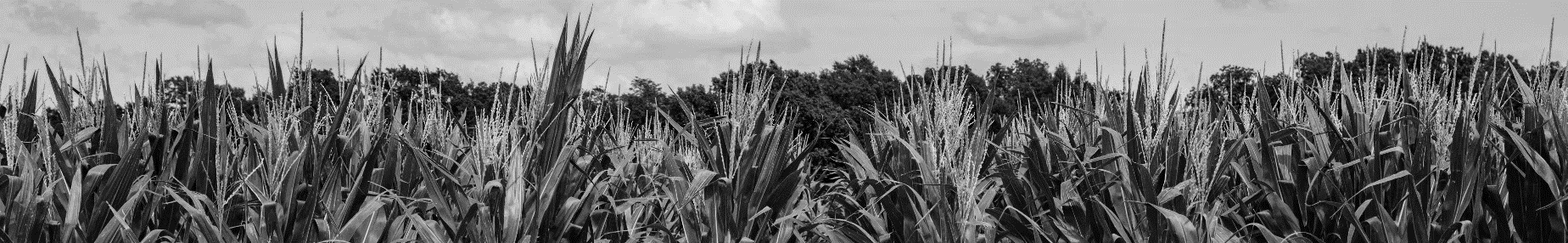 Modernizing FLP’s Mission Delivery
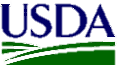 UPCOMING MILESTONE: Loan Assistant Tool
Background: As part of the Loan Application modernization process, the Loan Assistant tool is being rolled out to:
Improve the customer experience of borrowers through streamlining forms and the loan application information capture process where feasible by statute and regulation and providing guidance to borrowers on if they should pursue a farm loan, what it can be used for, what they need to provide, and how to submit the forms and other information required.
The Timeline
August 2022
Beyond August 2022
Loan Assistant roll-out begins
Enhancements
Surveys and informative videos to assist borrowers with various types of Farm Loans, the information they need to provide, and if a Farm Loan is right for them
Side-by-side guidance with fillable PDF forms to describe the required information that each part of the loan application is asking for
Updates to directives and trainings for guidance to field staff
Potential to add tools for calculating financial ratios used in the underwriting process to assistance and more transparency to borrowers
Additional modular improvements to the Loan Assistant to provide additional guidance based on reception
Integration with Online Applications to embed within the Online Application, while still maintaining the ability for loans to be submitted in a paper format. This results in a few ways to take in applications:
Submitted via online Application
Printed filled PDF forms 
Worked in-office alongside a loan officer
Benefits
1
Reduction in the number of Rejected, Withdrawn, and Incomplete loan applications due to guidance provided to the borrower about what they can use a Farm Loan for, and how to properly complete the application package. This is also important from a DEI/Civil Rights perspective as historically underserved customers often have higher rates of Denied, Withdrawn, and Incomplete loan applications
This also introduces standardization to the loan process by providing borrowers a common set of “pre-borrower training” that should result in applications being more accurate and complete. This will benefit both the field staff as they will see efficiencies of scale, and NGO-like organizations assisting borrowers by providing FLP-approved information on how to assist borrowers with completing information
As online applications are launched in early 2023, this will also streamline the process by only asking for common borrower information in one place
2
3
Supporting FLP Modernization – Loan Assistant Tool
Communications Plan and Outreach to promote awareness and drive adoption
Pilot with 3rd parties to assistant loan applicants and borrowers, with those needing new loans to use Loan Assistant
Farm Service Agency  |  Farm Loan Programs
4
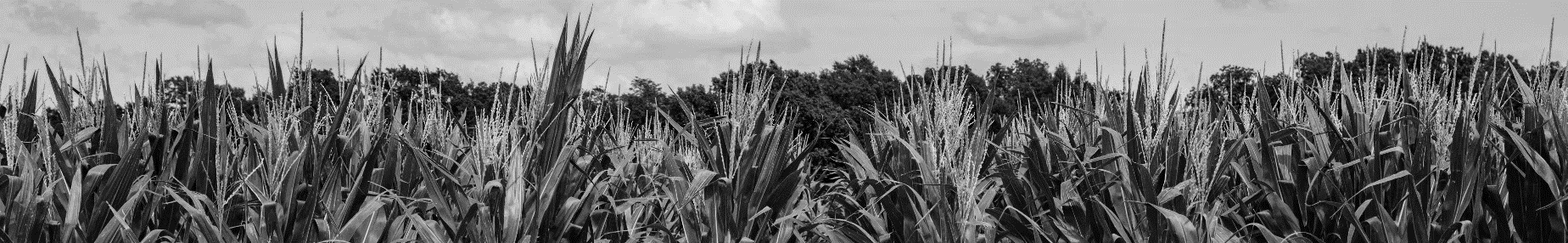 Modernizing FLP’s Mission Delivery
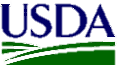 UPCOMING MILESTONE: Online Direct Loan Payments
Background/The Challenge: Currently, loan payments are done in a manual fashion, resulting in time burdens. Furthermore, it can be difficult for a  borrower to understand exactly how their payments are being applied given accounting complexities. To modernize FLP’s portfolio, online payment capabilities are needed.
The Solution
Enable producers to make a payment online at any time and from anywhere while providing full transparency on how payments are being applied to a borrower’s account and delivering time savings for FLP staff.
The Approach
1
Minimum Viable Product - Prototype
MVP
Beta
Direct Loan Pymt
Implementation
PROGRESS AT A GLANCE
Complete research of mechanisms to receive customer payments

Begin development of MVP to enable borrowers to make payments on Direct Loans
Self-servicing portal for borrowers/ co-borrowers to take payment actions on direct loans 
Determine feasibility to register and manage saved payment methods (e.g., bank accounts, debit cards) to be used for payment transactions
Address required integration and interfaces with existing applications/ systems (e.g., NRRS, PAD, FI)
Assess approach to properly satisfy/ meet financial reporting and reconciliation requirements
Borrower onboarding to self-service portal for online payments
Provide borrowers with the ability to:
Specify the dollar amount and date for one-time or recurring payment(s)
Designate the loan(s) where the installment payment should be applied
Make installment or payoff payments for Direct Loans within a borrower’s account 
Display loan- and account-level data as of the date of user login for each loan in the account
2
Beta
Enhanced self-servicing portal that is mobile-friendly and accessible for payment actions
Integration with the Loan Applications service for payment collection for credit report fees
Near real-time processing of payment transactions
Capabilities to manage the handling of dishonored payments and reversals
Enable the ability of producers to obtain, download, and print out loan payment documentation for tax purposes
BENEFITS OF OUTCOMES
Borrowers schedule and make loan payments online 24/7
Self-service for borrowers to update their bank account information
Borrowers can download principal and interest information for business planning and tax purposes
Staff not needed to process paper checks and take ACH payments
3
Direct Loan Implementation
Data pipeline and ingestion into EDW or EDAPT depending on readiness of EDAPT platform so reports can be generated
Continued implementation of remaining functionality
Farm Service Agency  |  Farm Loan Programs
5
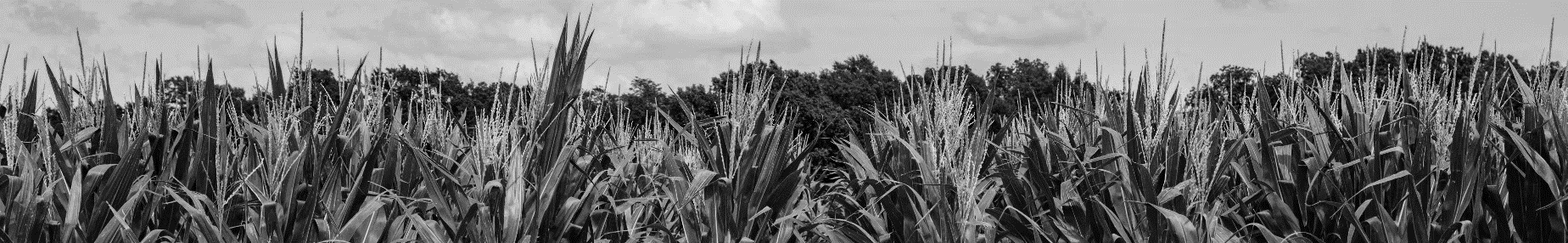 Modernizing FLP’s Mission Delivery
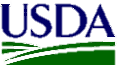 UPCOMING MILESTONE: Underwriting & Credit Decisioning
Background/The Challenge: Currently, credit analysis is done in a more manual way where the power of FLP’s data is not fully utilized in the underwriting and decisioning process.  This impacts the ability for Loan Officers to make better informed credit decisions and provide information to borrowers that would help improve their operations.
Moody’s Farm Business Plan Contract Expires 9/25
The Solution
Provide robust and enhanced tools/ capabilities for strengthened credit and risk analyses to better inform and enable FLP staff in performing underwriting and credit decisioning activities.
Requirements
Phase I
Integration with Loan Applications
Phase II
Notices & Correspondences
Environmental Reviews
Phase IIIFarm Operating Plan
Farm Assessments
Fit Gap
The Approach
PROGRESS AT A GLANCE
Developing detailed business requirements and rules for Underwriting

Fit gap analysis of underwriting systems; Decision to go with COTS/SaaS or custom underwriting solution

Current contract for underwriting software expires in September 2025
Develop Detailed business requirements and rules for Underwriting
Holistic fit gap analysis of underwriting systems based upon requirements
2
Phase I
1
Requirements & Fit Gap
Peer comparison analyses to compare applicants against their peers (in progress)
Scorecard that is easily understood and provides meaningful insights for action (in progress)
Seamless integration with existing systems/ applications
Reduced reliance on customization and move toward increased configuration and integration through APIs
Automated data collection/ input into the software and data extraction from the software (e.g., pull loan information off 540 reports and use it to populate debt schedules)
3
Phase II
External data interfaces with credit reporting entities, lien filing information, environmental review resources, title companies, chattel appraisal/ auction results, and associated federal agencies 
Ability for producers to electronically upload, store, and access underwriting documentation
Intuitive and guided user interfaces and workflows for developing credit presentations
Ability to implement and manage lending limits for loan officials within underwriting system
BENEFITS OF OUTCOMES

Move to cloud to streamline software upgrade adoptions, utilize software’s full suite of capabilities, enhance data analytics capabilities

FLP improved credit risk analysis

Risk management tools for borrowers
4
Phase III
Automated Underwriting System or similar tools to synthesize credit risk analyses to facilitate loan decision-making via reports and insights
Ability to expand underwriting metrics 
Trend analysis over time (e.g., track ratios, profitability factors) for a particular borrower and/ or at the portfolio level
Farm Service Agency  |  Farm Loan Programs
6
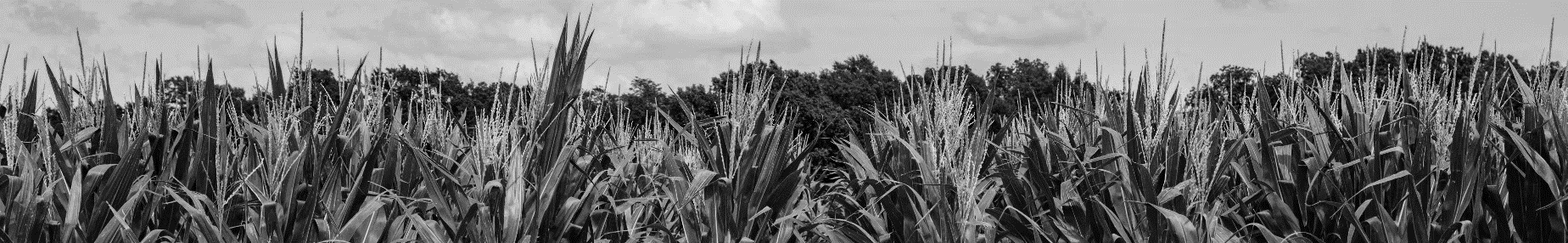 Modernizing FLP’s Mission Delivery
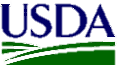 UPCOMING MILESTONE: Data Services
Background/The Challenge: While having a high density of data, FLP often struggles to harness the power of all the information it collects given outdated reporting systems, as well as a lack of data integrations. This impacts the ability to make more informed credit decisions in the field as well as limiting the ability to answer data calls related to management decision making, Congress and the media. Additionally, there needs to be the ability to capture new data elements for enhanced data analytics.
The Solution
Employ streamlined, innovative, and inter-agency data and analytics solutions that meet internal and external customers’ needs, and enable more efficient decision-making among internal customers, specifically.
The Approach
PROGRESS AT A GLANCE

Since 2019, has been enhancing its data analytics technical capabilities and skill sets to identify policy and operations pain points and opportunities for improvement

Next Steps - Develop plan for Data Operating Model, comprised of governance policies, assigned data owners and supporting procedures

Risks/Dependencies:  Need to integrate data services infrastructure and ingestion with other product lines in the FLP Modernization
Phase II: Infrastructure & Ingestion
1
Phase I
Plan
Phase I
3
Phase III
Phase III: BI Tools
Establish the data management strategy and architecture that will govern the destination data store(s) from which FLP will perform reporting and analytics 
Establish data governance policies, procedures, and domain taxonomy across FLP 
Define Enterprise Data Model including entities, attributes, keys, constraints, relationships, and hierarchies
Define the “data primitives”, which will be common to all domains within the FLP ecosystem and define systems-of-record for common keys for each. Every time a service uses a “data primitive” (e.g., “loan” will be used by nearly every service), it will use a common key originally sourced from a system-of-record. With the common keys, FLP will be able to “join” data from different services.
Define the business data sets associated with a functional product
Define the “data primitives” and associated common keys to which that particular product will have to normalize its data to promote interoperability
Define product-specific requirements for ensuring completeness, accuracy, and compliance when data is sent from that service to FLP data stores
Define product-specific requirements for data certification
Define product-specific requirements for data masking and other privacy-related concerns
Define any other product-specific requirements that are special implementations of the general patterns defined above for all functional products
2
Phase II
Establish a framework for metadata management
Define the security and privacy considerations that will provide overarching governance to FLP’s data and that will control each service's access to write data
Define a common approach for handling data change management (i.e., updates vs. creation)
Define timeliness requirements (i.e., how soon after creation/ update does FLP need to get each data component, cutoff timelines for data updates, etc.)
Define exception handling patterns and escalation/ reconciliation paths for conflict resolution
BENEFITS OF OUTCOMES
Using data analytics to identify policy and operational pain points and opportunities for improvements

Ongoing project to determine the persona of borrowers most likely to need loan servicing to focus loan officers’ attention on them

Lakehouse, architecture and governance improvements to simplify data access
Farm Service Agency  |  Farm Loan Programs
7